GEN 101
Sarah Thibodeau
srthibodeau64@marianuniversity.edu
920-923-8096
Click on Library from Marian website:
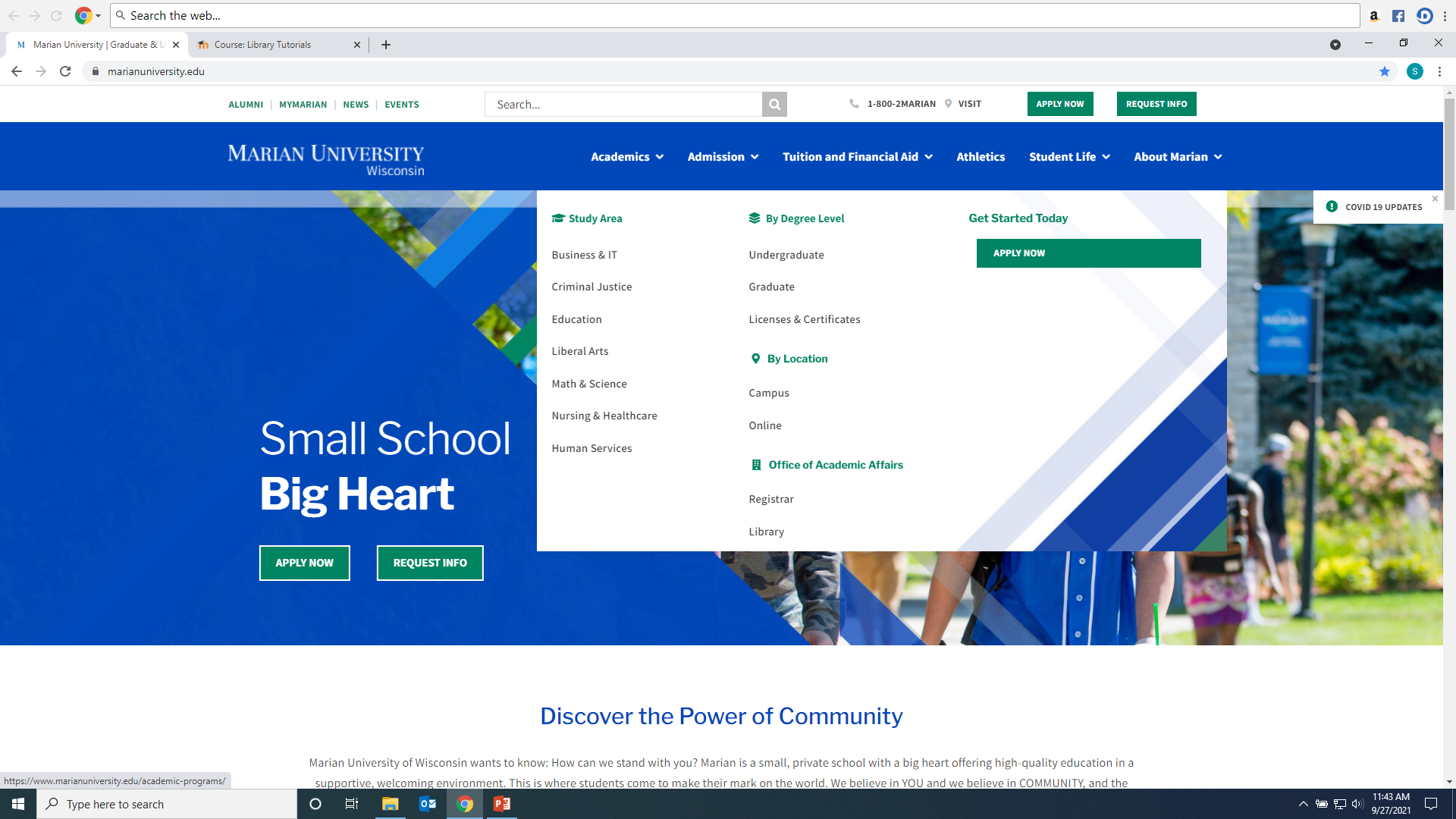 From MyMarian, click on Library:
Hours are on MyMarian and Library webpage:
From the Search Library Box, you can search for books, DVDs, articles, videos and other library materials:
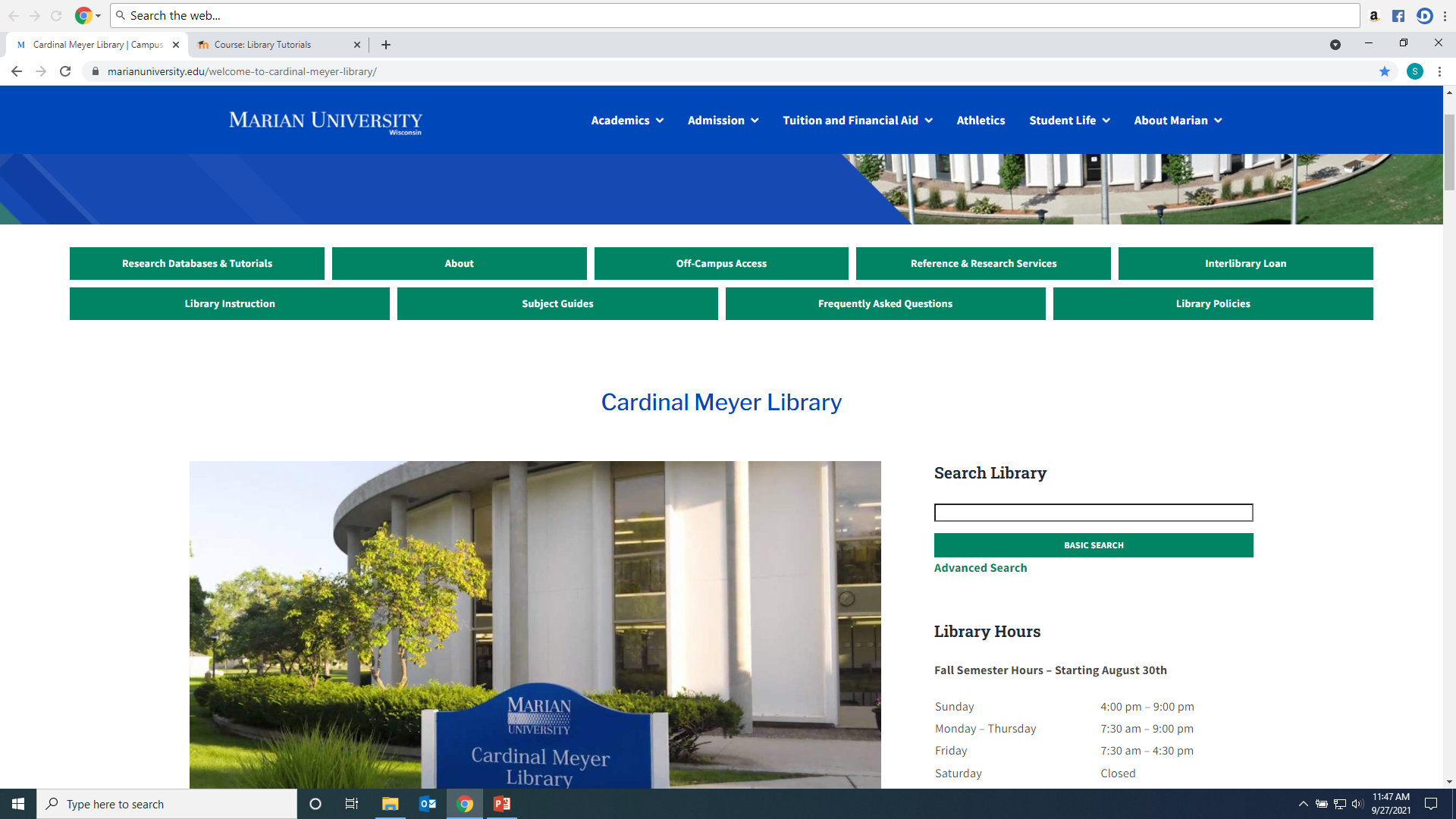 Or click on Advanced Search to be more specific:
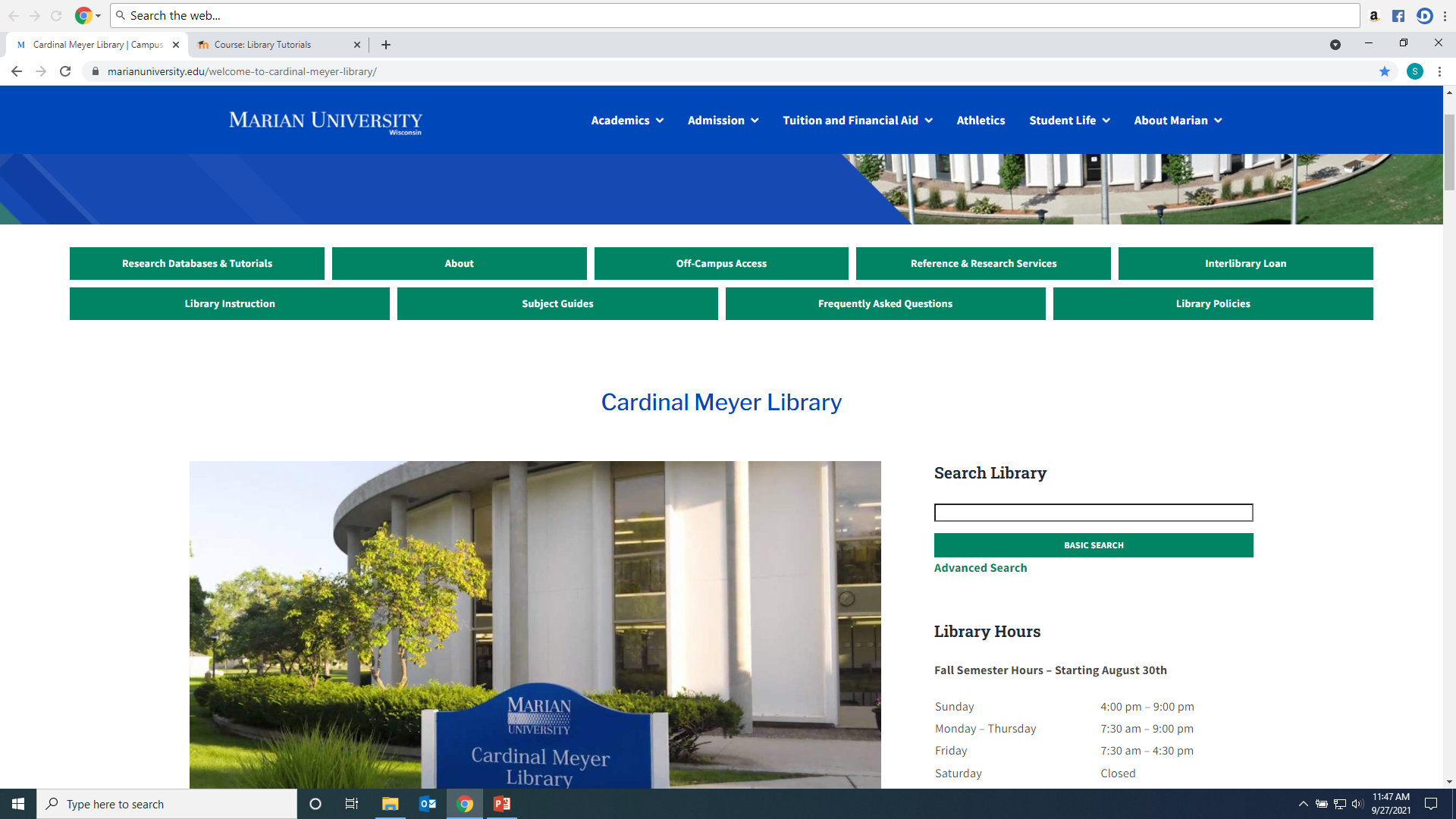 Some faculty place virtual or physical library materials on reserve. Reserve items are kept at the front circulation desk.
Reserve books (often only for 2 hours, library use only)
To find a book: type in title words, author words, or keywords. Click “Search”
Results include all libraries and all formats (books, DVDs, games…)
Limit to just Marian University and Format (such as Books) as needed. Marian owns the book!
Green Eggs and Ham is shelved in the Curriculum Picture Books shelves under S496gr. To get more details, click on its title:
You can email the info, save it, format it for a bibliography and get an Internet link to find it later:
Marian’s copy is Available, but if it was checked out, click on Place Hold to get it next:
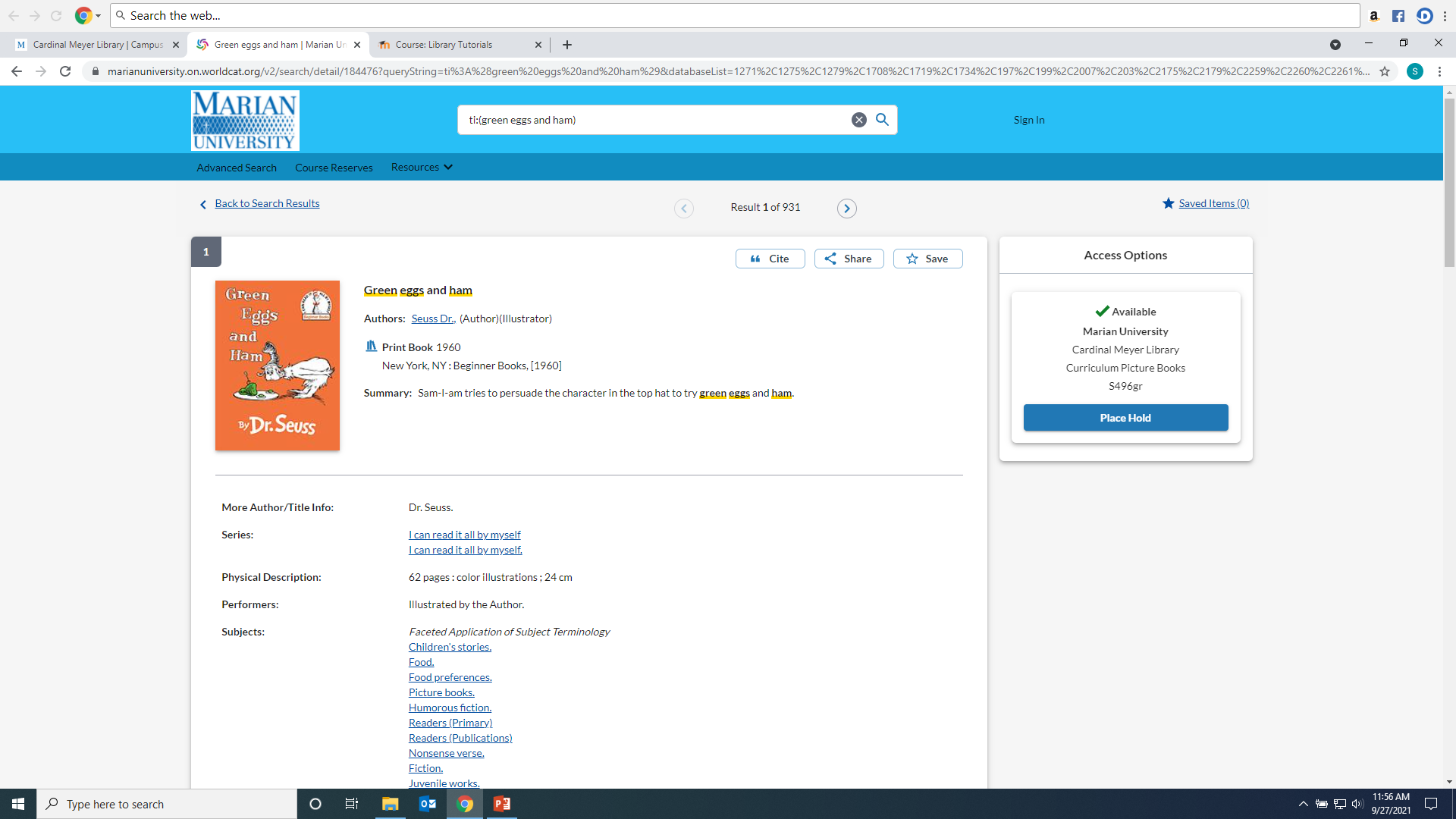 You can request it from another library through Interlibrary Loan or scroll down to discover if your local library has a copy and check it out there:
To find subject headings and other details,click on the item Title and look for the “Summary” and “Subjects” headings:
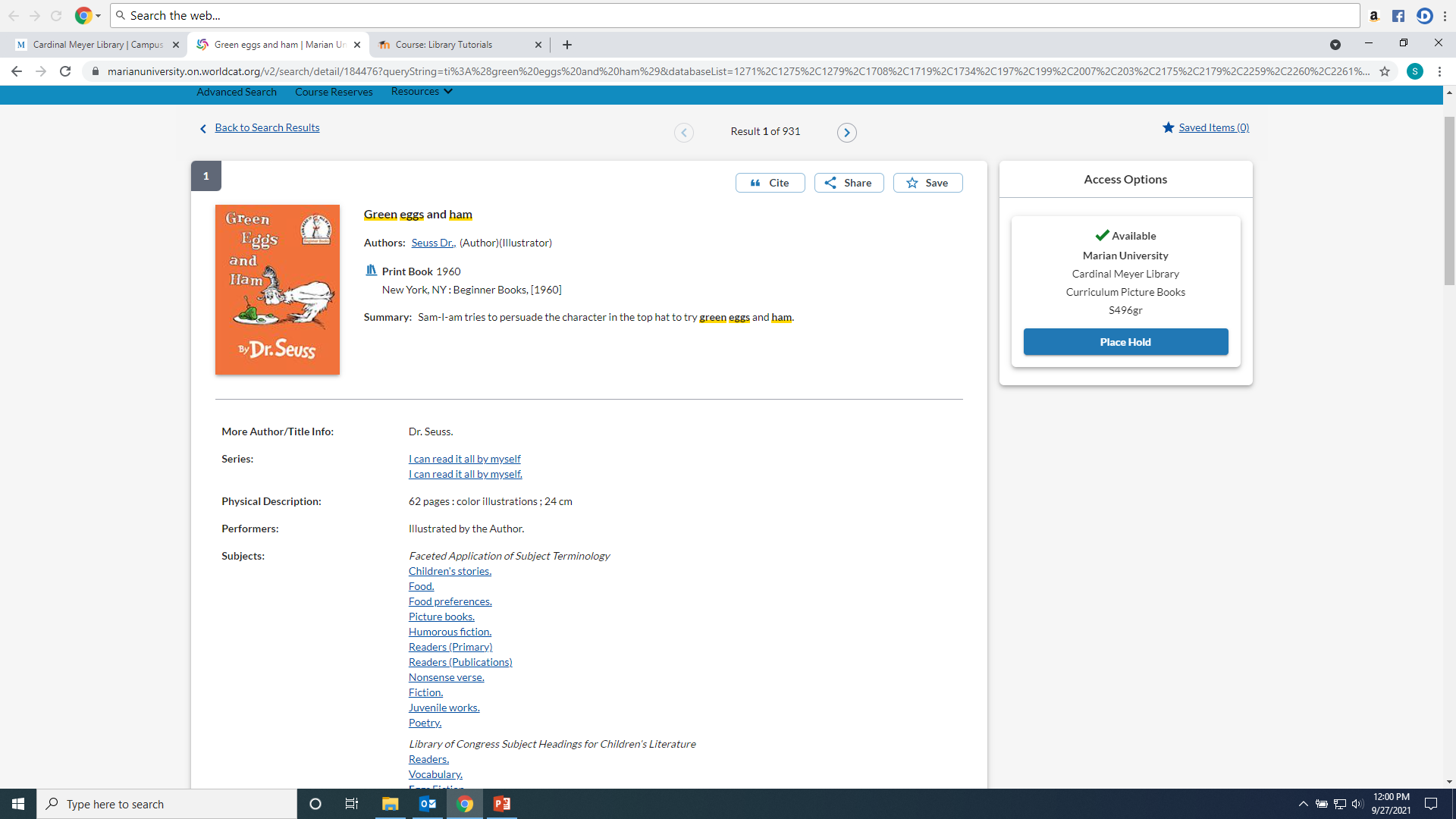 Subject Headings link to other items with those topics, for instance: Food preferences or Eggs--Fiction
Results for Food. I also choose Marian, Print Book…
Scroll down to see more facets including “Juvenile literature:”
Find more books! Check the subject headings for other subjects or series to explore.
You can also start the search in the Basic Search box:
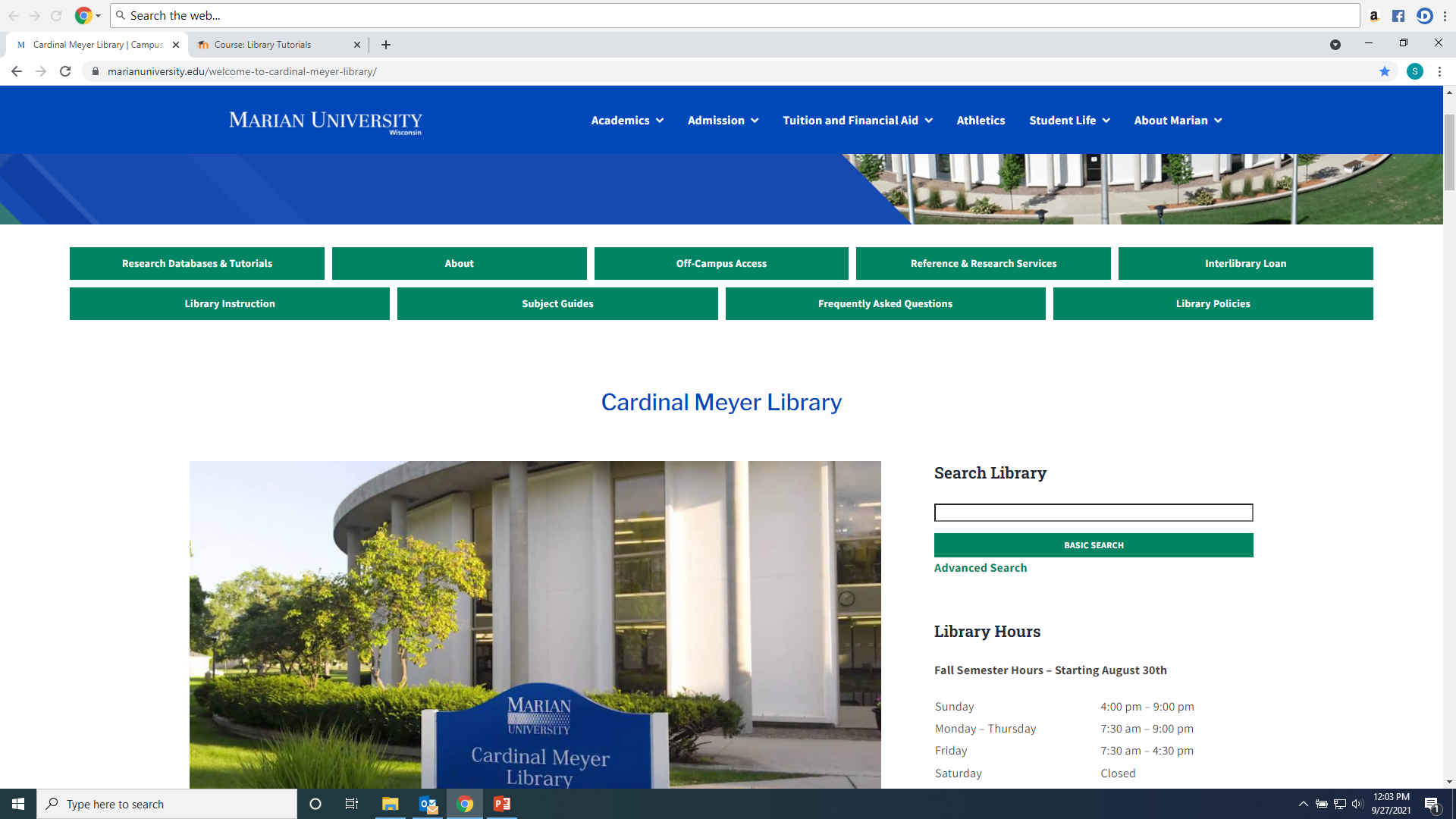 As desired, narrow the results. Examples: Marian, Books
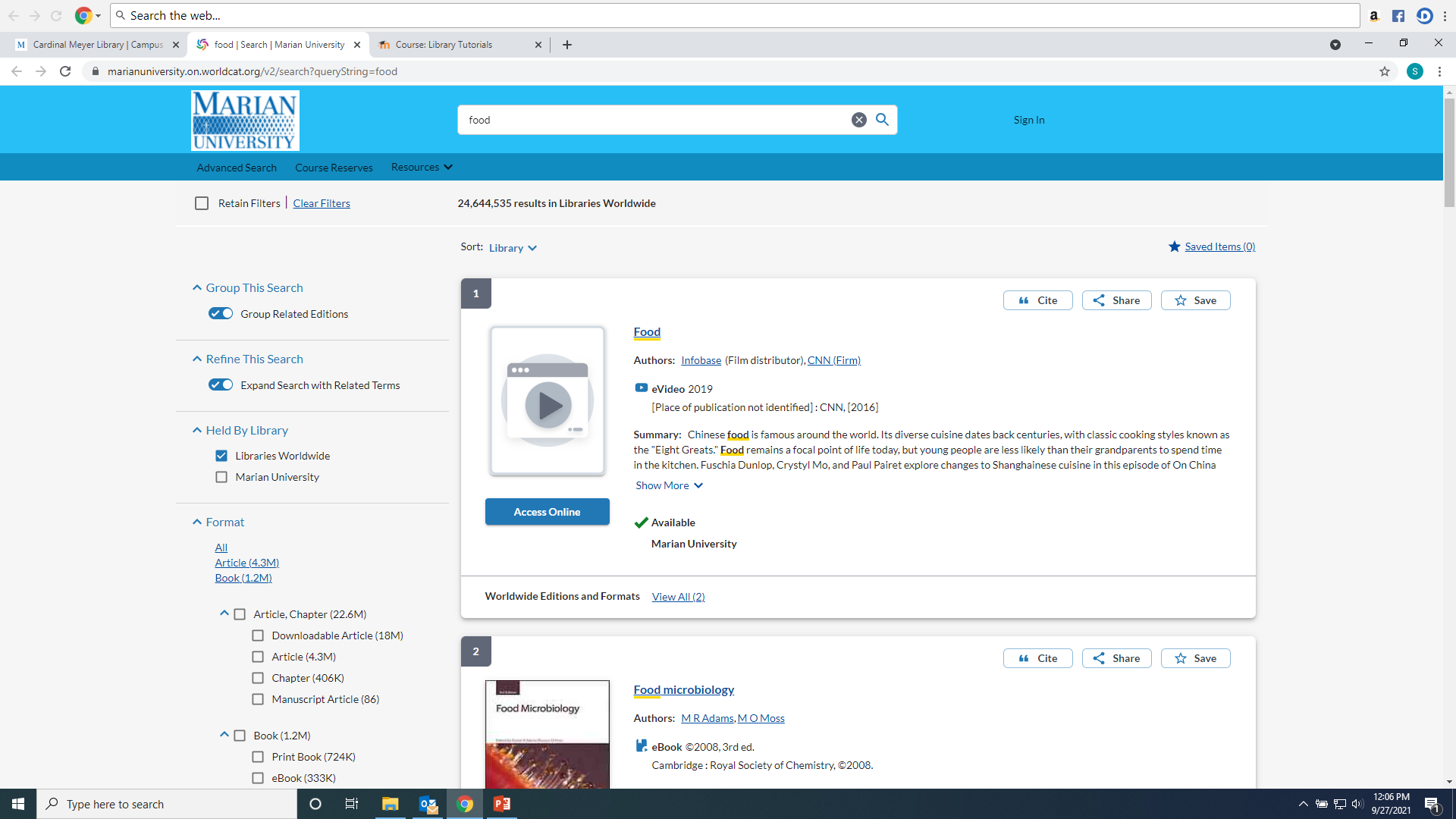 Results for books at Marian University. Includes ebooks and print books.
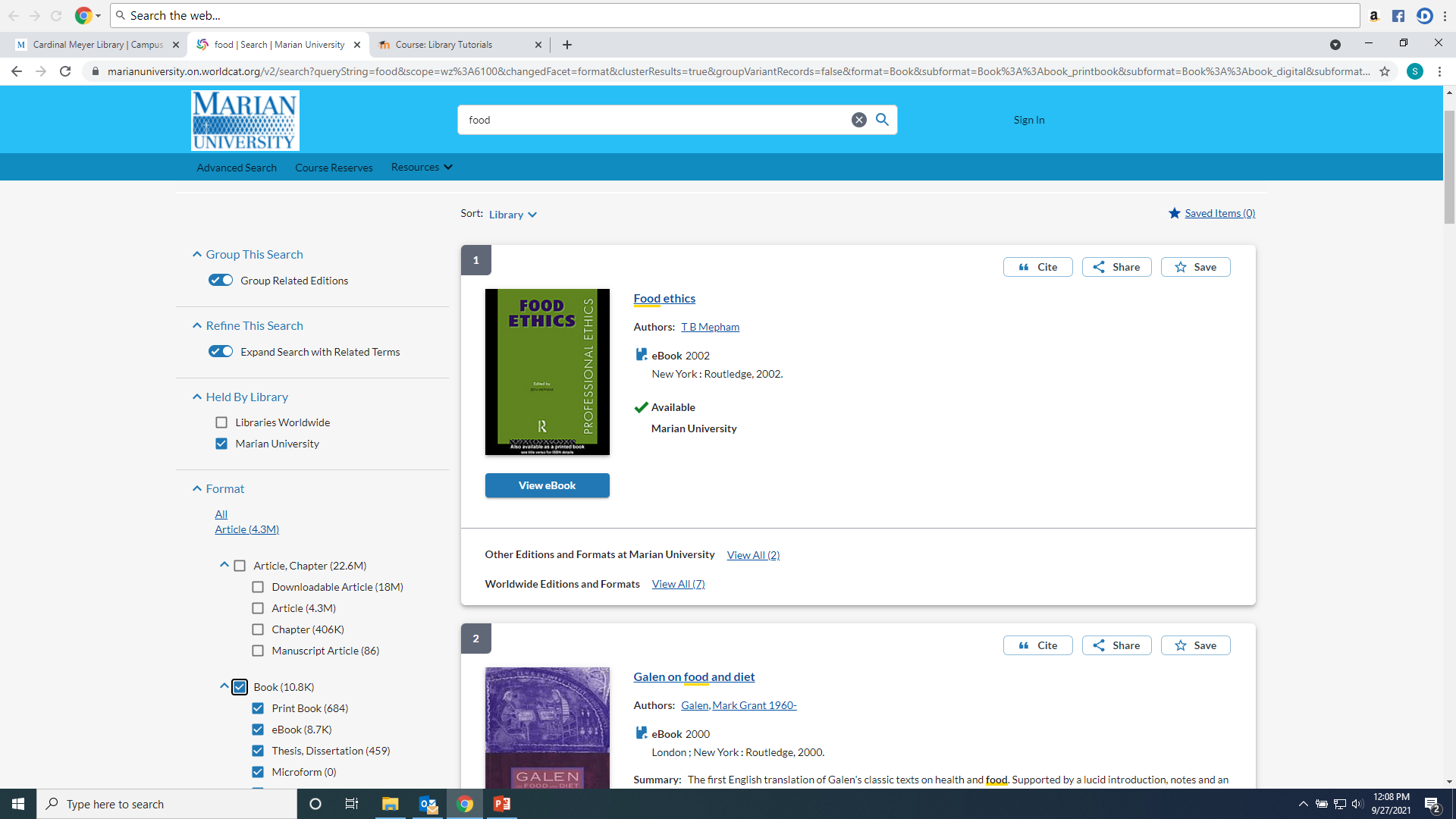 Ebooks can be read online or individual chapters saved or printed:
Library items are shelved by Dewey call numbers (except picture books):
Dewey call numbers assign numbers to different topics. Library materials are then arranged by those call numbers so it is easier to find items by subject:
Dewey 600s:The Dewey Decimal System then assigns ever longer decimal numbers to sub-topics.
Circulating is the book section in the middle of the library, 641.3 is the Dewey number, .T166 indicates the author begins with the letter “T:”
Throughout the Library, call number 641 is for food!
Marian Library areas include:
Picture Books (outside wall near front door)
Curriculum books (outside wall further west)
Curriculum High School (west side of library near computers on wall)
Circulating (shelves in center of library)
Reference (east and south outside wall)
DVDs and CDs (shelves near circulation desk)
Oversize (large books on east side near study tables)
Games and Magazines/Journals (near north side comfy chairs)
Search Library Box also can find articles:
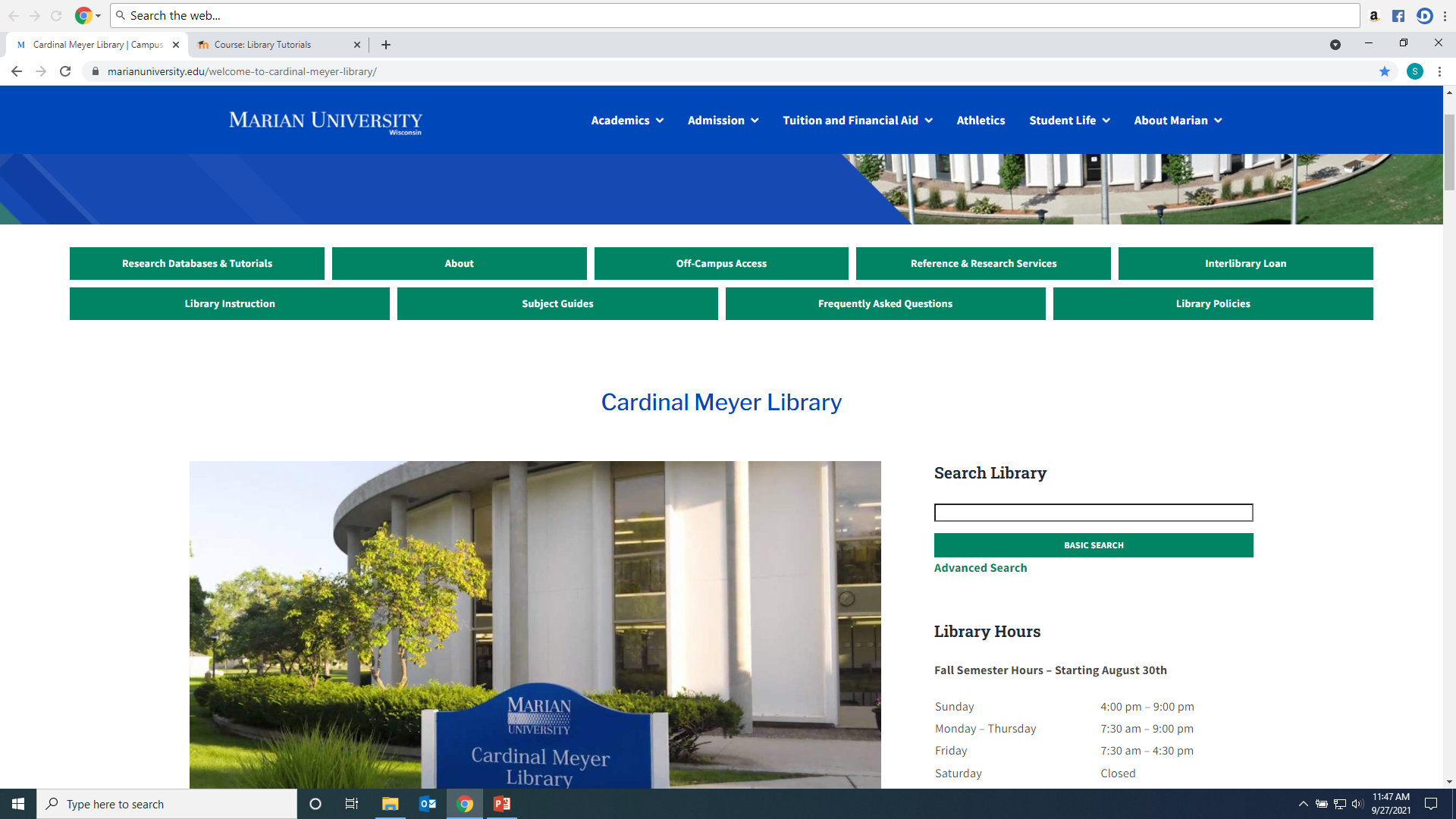 Click on the Article box to narrow from 5,628,725 total items to 3,526,157 articles only:
Click on “Peer reviewed” to narrow from 3,527,167 articles 2,369,395:
What is a scholarly or peer reviewed article?
Knowledge cycle:
To search individual databases:
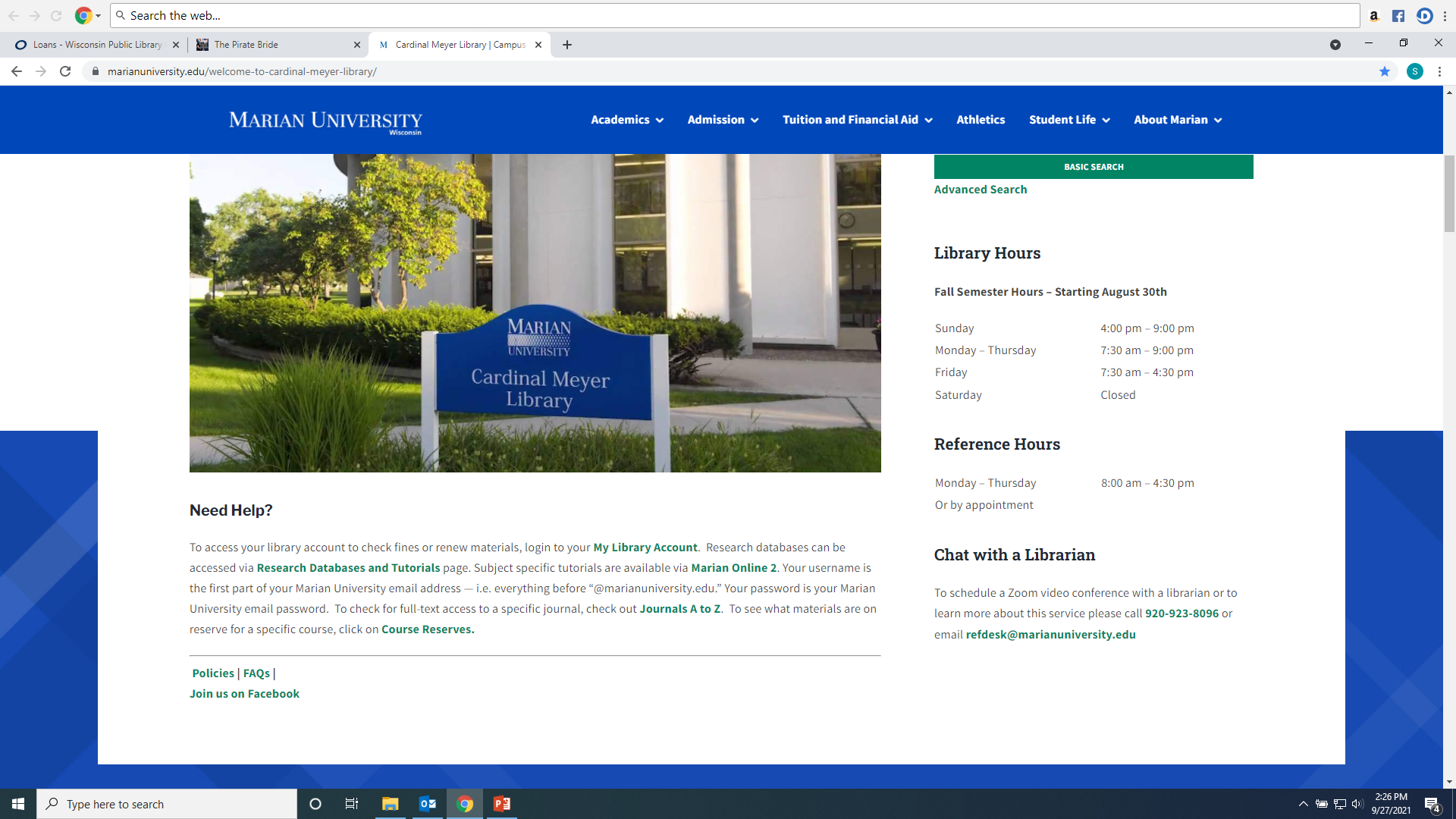 Choose a database according to the subject—ask a librarian for more help!
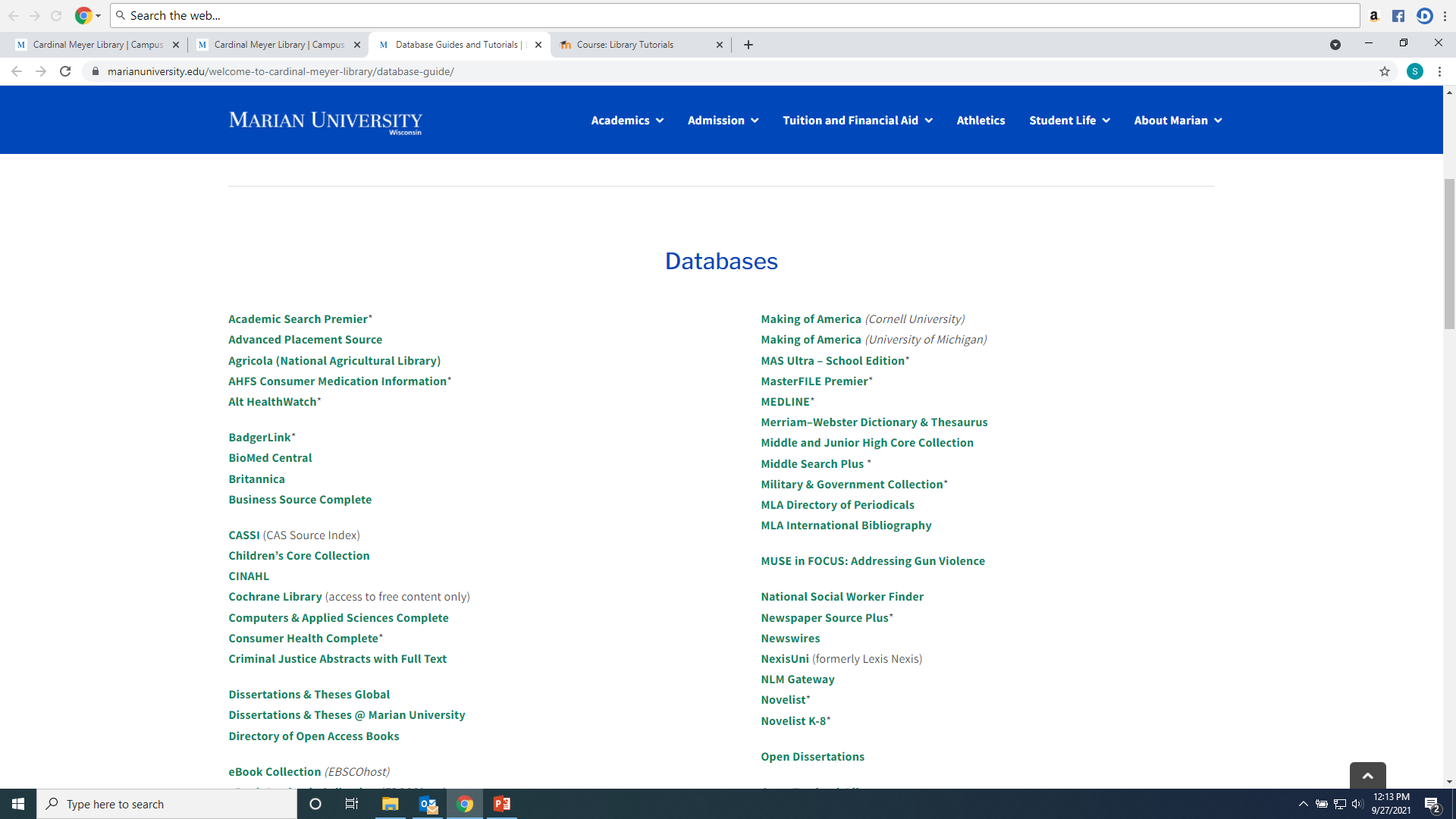 Academic Search Premier provides articles useful for most subjects:
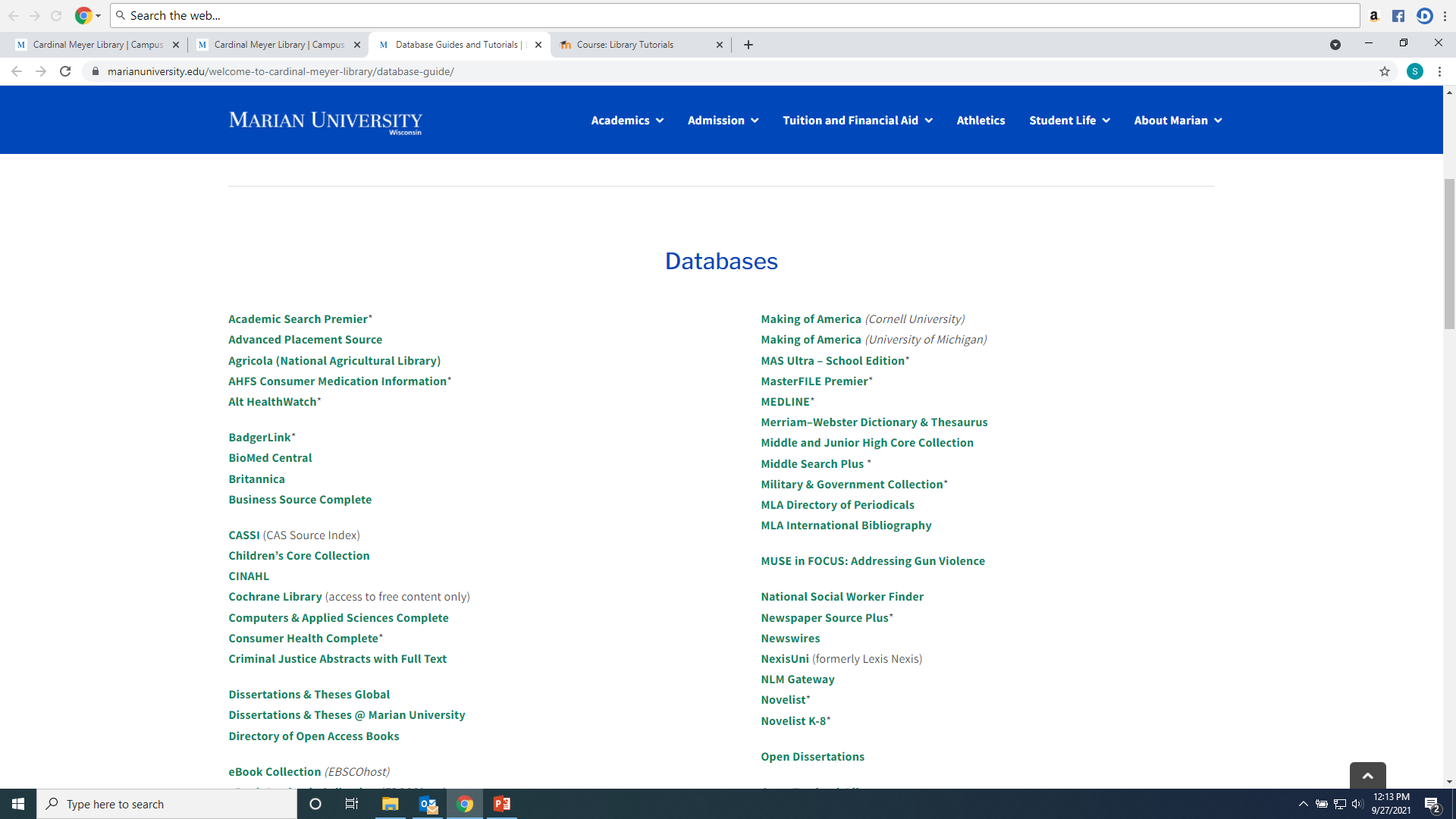 * finds all words that begin with those letters like “eat,” “eaters” or “eating.”
Try subject headings to get better results. Use the drop down to chose “Subject Terms:”
Narrow results more by adding more terms, limited to peer reviewed only…
Create a bibliography to save or email by clicking on blue box on right—it will turn yellow when saved. Some articles include PDF or html fulltext.
To see saved items, click on Folder on top tab:
Email, print or save the folder items:
Use Citation dropdown to change to APA format:
If more articles are needed, re-do the search in another EBSCO database or return the Databases list to search any library database. For this topic, PsycInfo, PsycArticles, and Education Search might be useful.
Any Questions?Ask a library staff member!
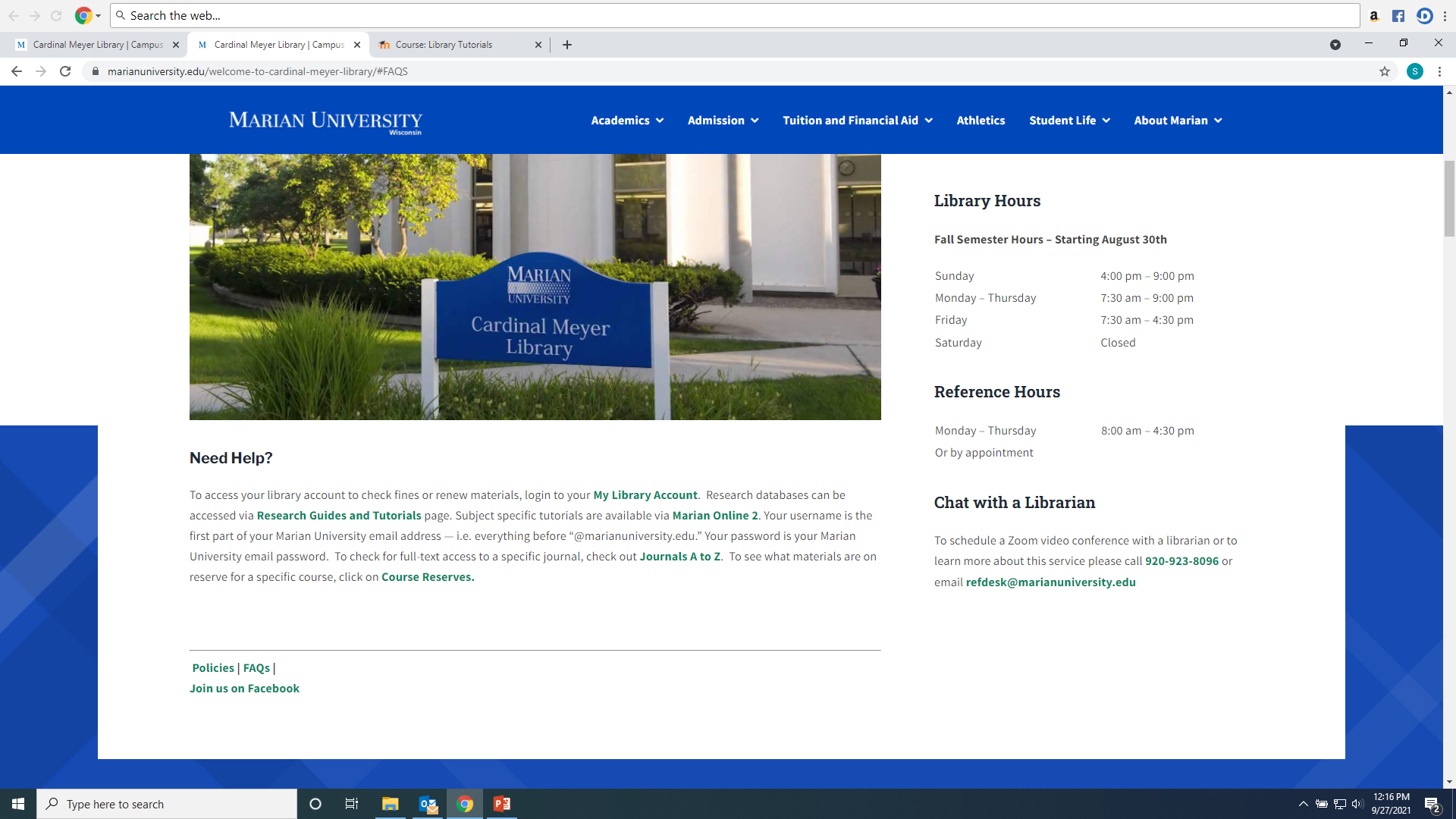